Thực đơn 
   Ngày 25/04/2025
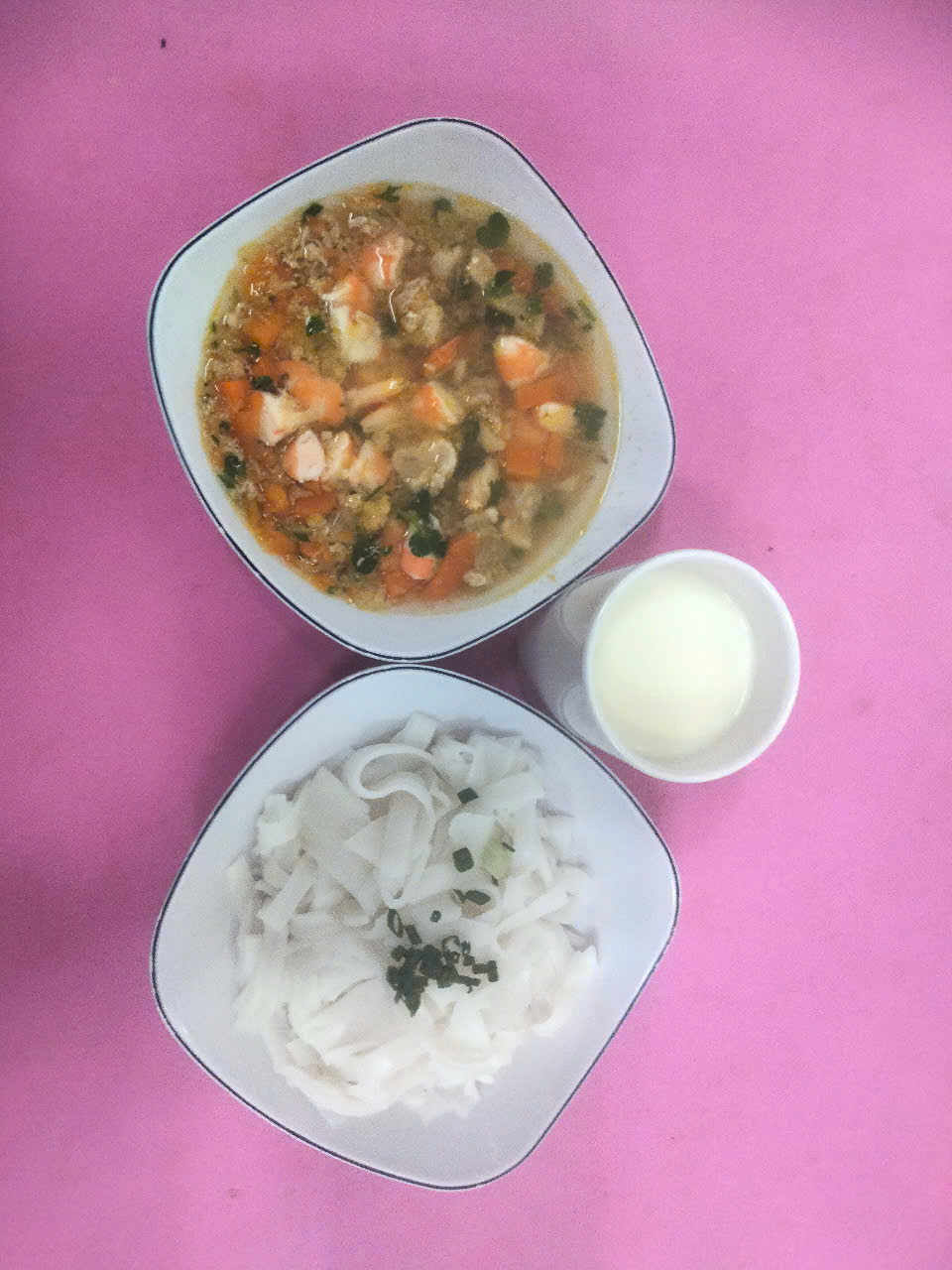 BUỔI SÁNG:
- Mỳ Quảng tôm thịt
- Sữa Fincosd
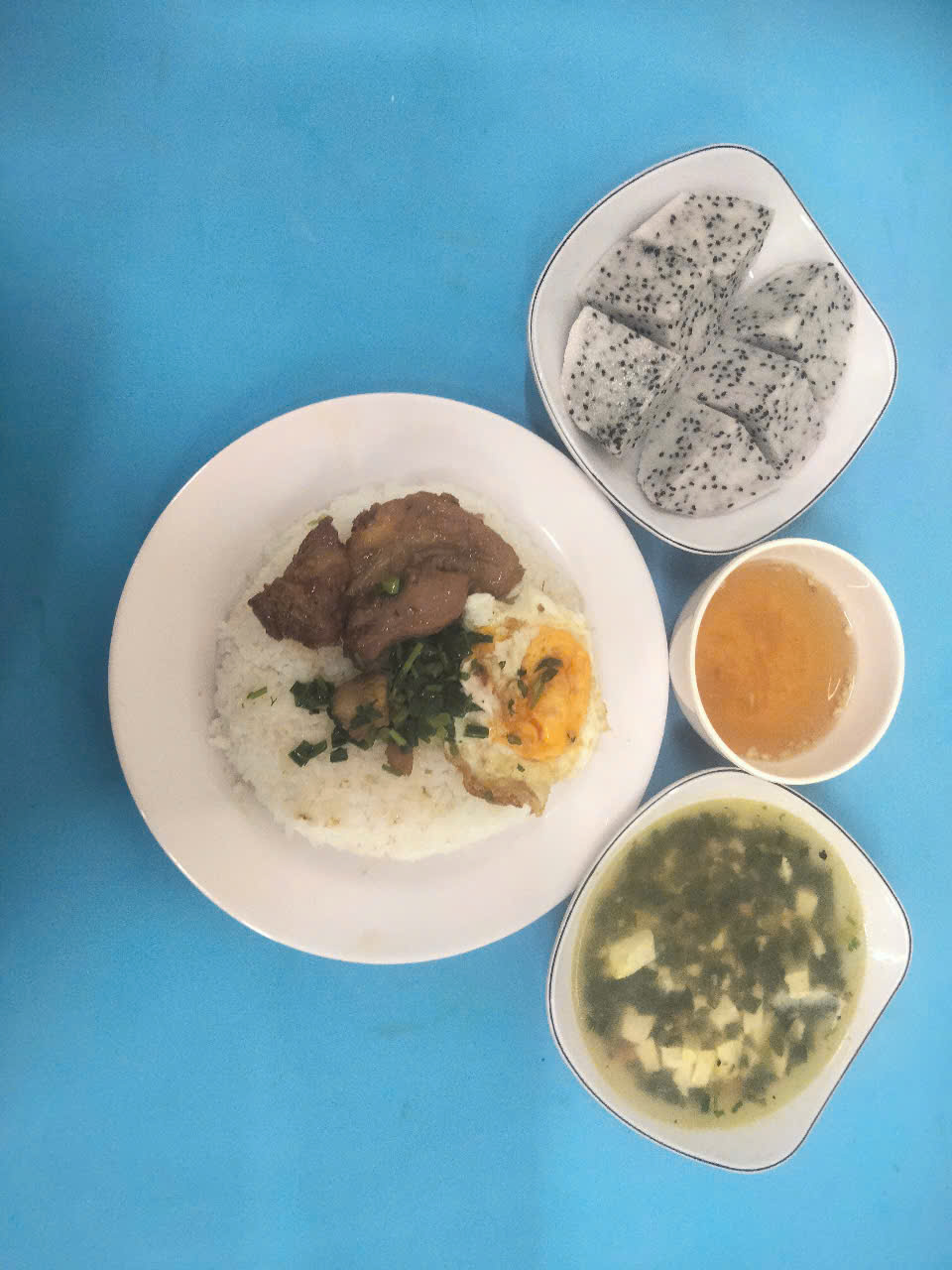 BUỔI TRƯA:
Món mặn: Cơm sườn, trứng gà opla
Món canh: Canh đậu hủ nấu hẹ, thịt bằm
Tráng miệng: Thanh long
BUỔI XẾ:
Bánh mì ngọt
Sữa chua vị cam
Bổ sung trẻ SDD: Xúc xích
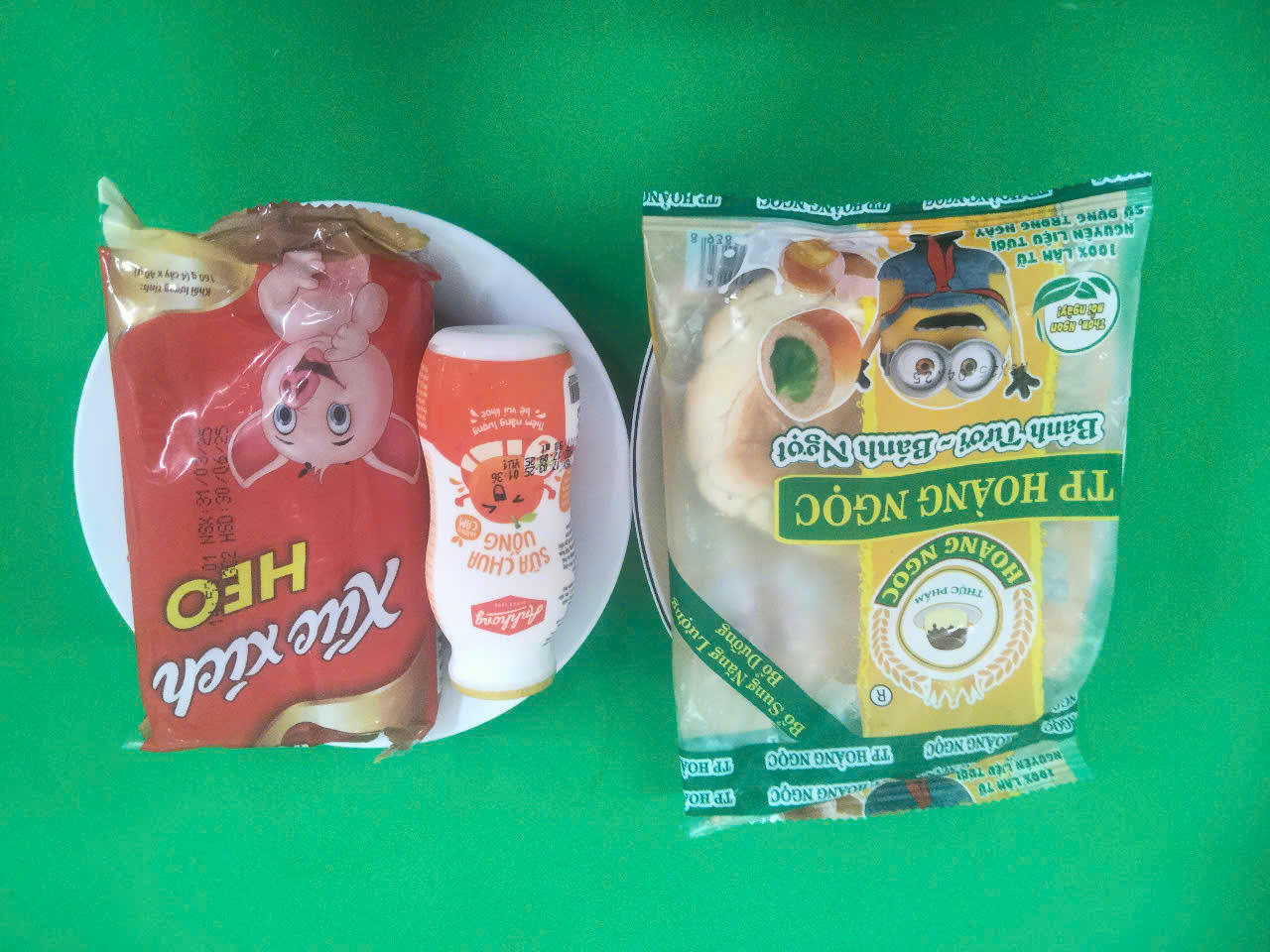